Comparative and Superlative Adjectives
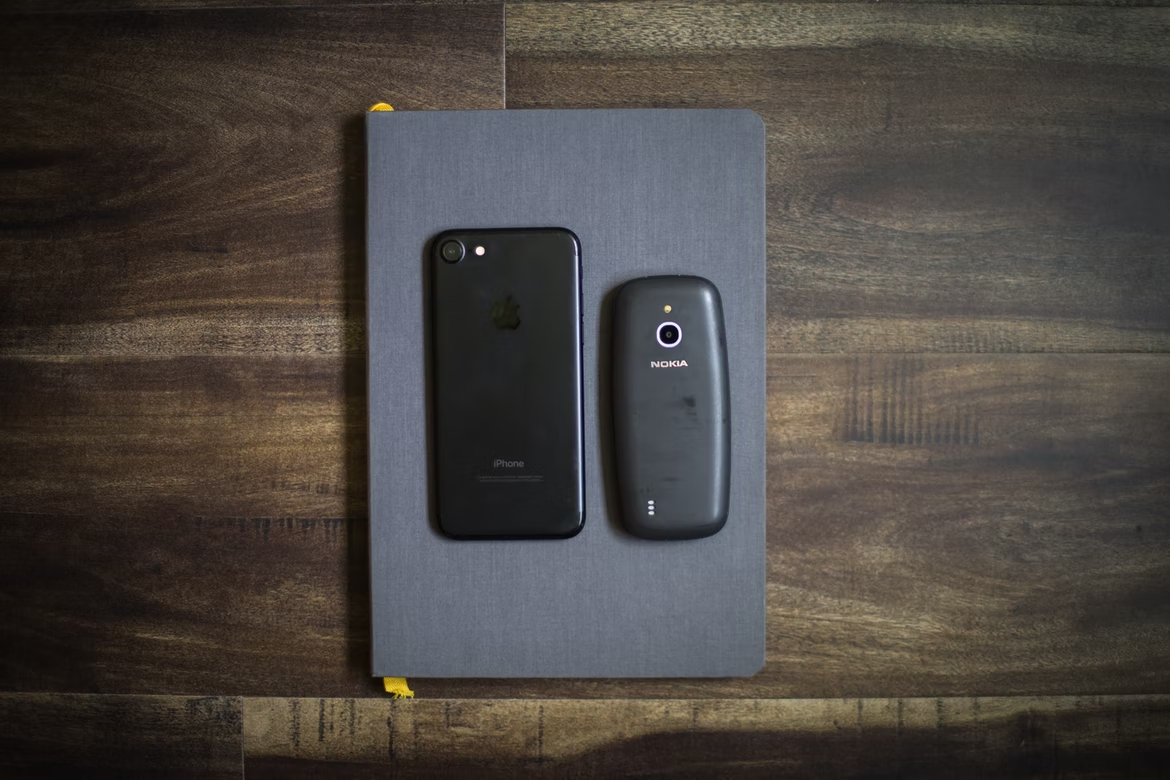 https://unsplash.com/photos/_4_8WLZ99KU
Adjectives
Describing words – describe nouns 
Number
Personal opinions:  quality, appearance, value
Size
Form / shape
Age
Color
Origin
Material (what is it made of?)
Comparatives
Car B
Car A
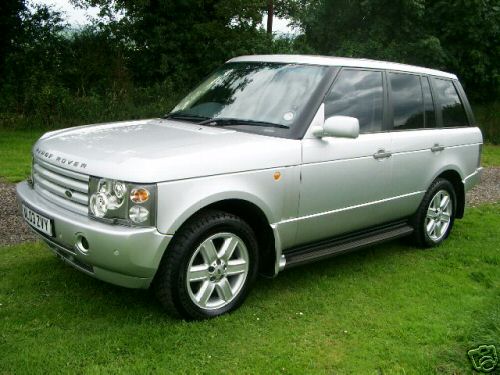 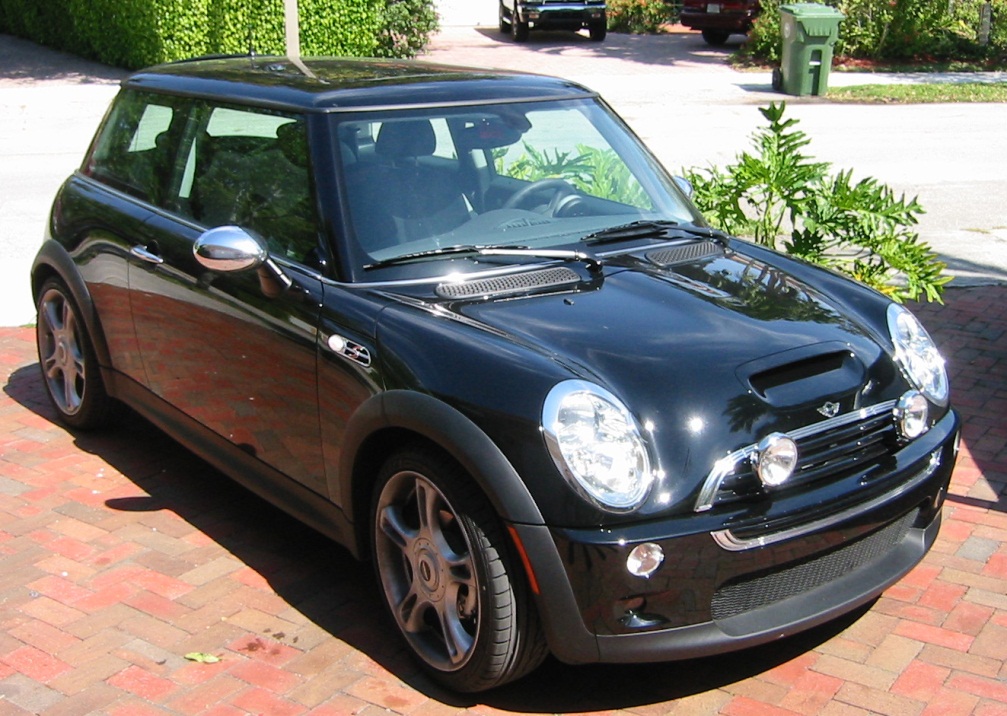 Long
Heavy
Fast
Economical
Comfortable
Expensive
Let’s compare
Comparative Spelling Rules
cheap
	small
	fast
	slow

big
	thin
	hot
Never double w, x, y
One syllable adjective + er
One syllable adjective with final three letters consonant + vowel + consonant, double final consonant + er
Comparative Spelling Rules (2)
large
       wide
One syllable adjective  with final e + r
Comparative Spelling Rules (3)
pretty
	easy
	happy
	busy

interesting
	beautiful
	handsome
	intelligent
	expensive
Adjective with final y, - y + ier
Adjective with more than one syllable, 
add “more” in front
Irregular Comparative Adjectives
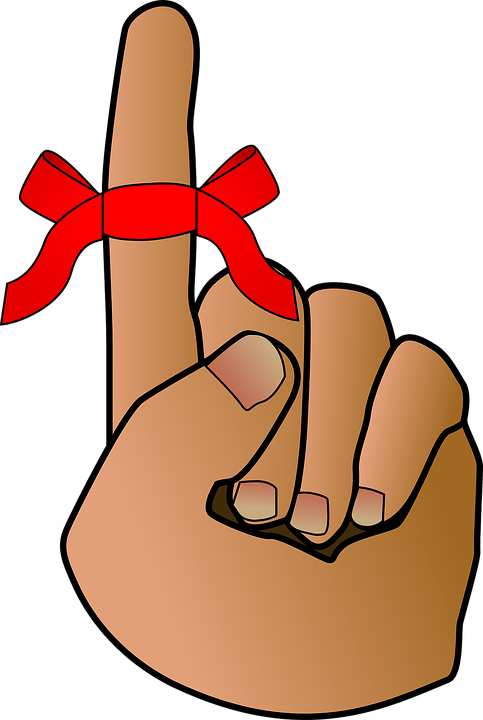 Memorize!
good
bad 
far
https://pixabay.com/vectors/reminder-bow-red-ribbon-hand-23771/
What if they are equal?
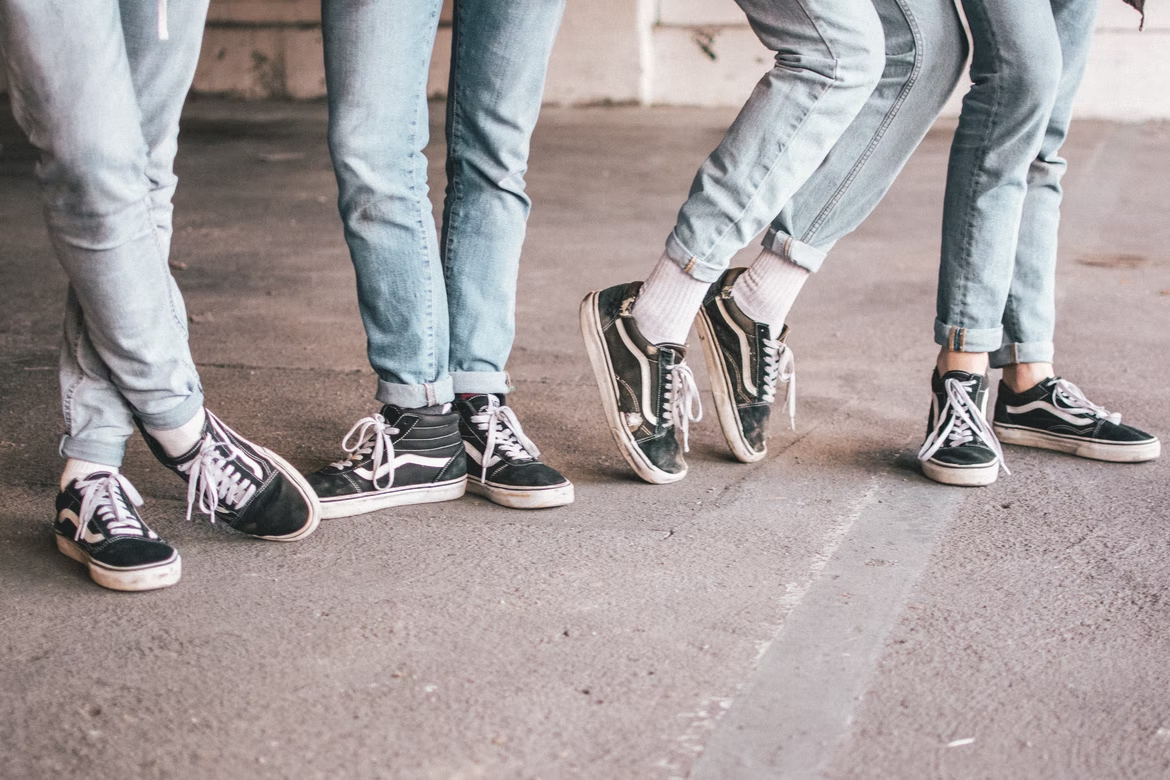 https://unsplash.com/photos/8W-p8SS6NJE
as __________ (adjective) as ____________
SuperlativesComparing one against others in a group
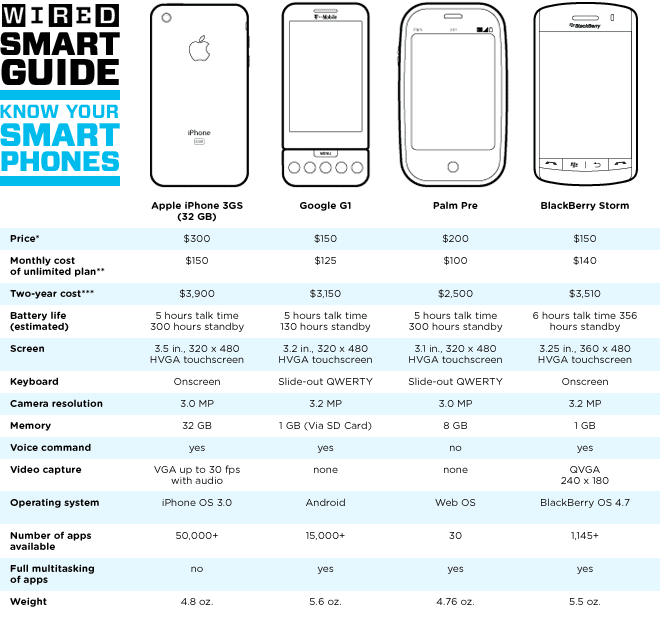 Good
Bad 
New
Old 
Expensive
Cheap
Big
Small
Powerful
Heavy
Light
Other: _____________
Other: _____________
Other: _____________
Other: _____________
Source: https://www.wired.com/images_blogs/gadgetlab/2009/06/smart_guide2.gif
Superlative Spelling Rules
old
	young
	new
	small

big
	hot
Never double w, x, y
One syllable adjective + est
One syllable adjective with final three letters consonant + vowel + consonant, double final consonant + est
Superlative Spelling Rules (2)
large
        wide
One syllable adjective  with final e + st
Superlative Spelling Rules (3)
easy
	happy
	sunny

difficult
	confusing
	expensive
Adjective with final y, - y + iest
Adjective with more than one syllable, 
add “the most” in front
Irregular Superlative Adjectives
Memorize!
good
bad 
far
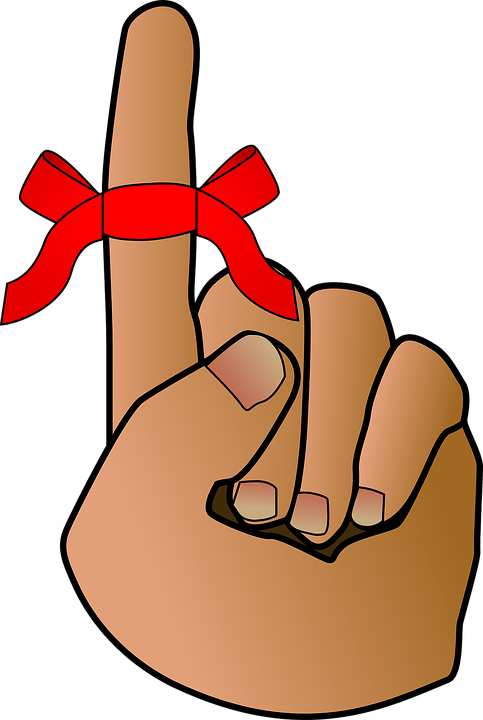 https://pixabay.com/vectors/reminder-bow-red-ribbon-hand-23771/
Any Questions?
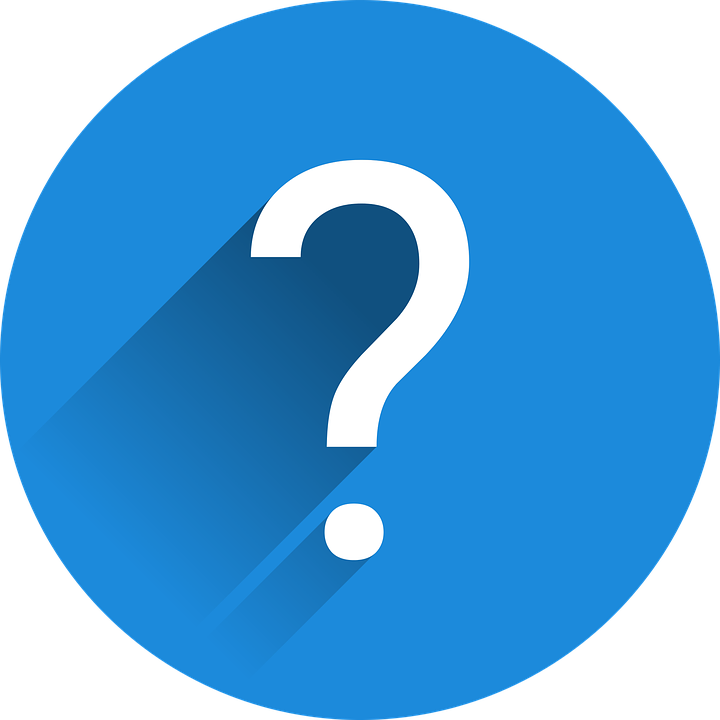 https://pixabay.com/vectors/question-mark-question-1750942/